Ciclo 2
Aula 3:GEOMETRIA
Conteúdo:
  Teorema de Pitágoras
1
TEXTO BÁSICO : seções 8.2 da Apostila do PIC da OBMEP “Encontros de Geometria – Parte 1”, F. Dutenhefner, L. Cadar e
seções 1.1 a 1.5 da  Apostila 3 do PIC da OBMEP, “Teorema de Pitágoras e Áreas”, E. Wagner .
2
Leitura sugerida :seção 1.1 do capítulo 1 da apostila “Teorema de Pitágoras e áreas”
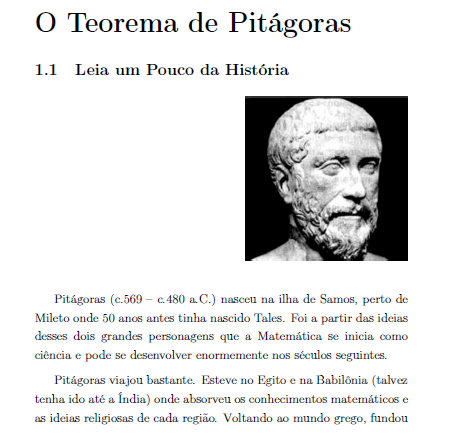 3
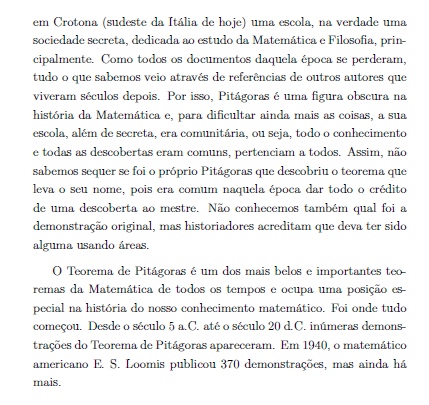 4
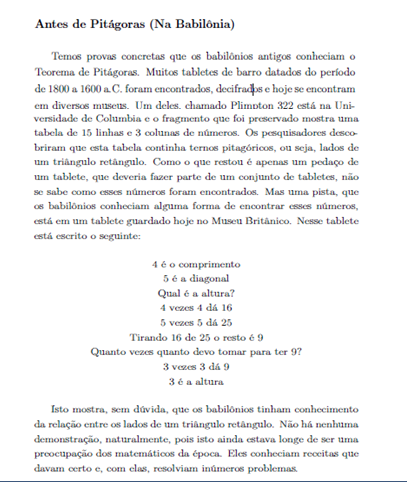 5
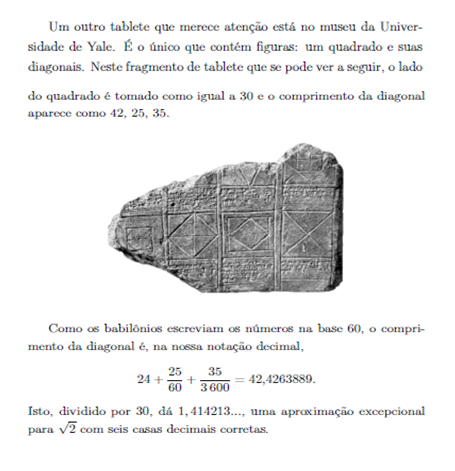 6
Leitura sugerida :seção 1.3 do capítulo 1 da apostila “Teorema de Pitágoras e áreas”
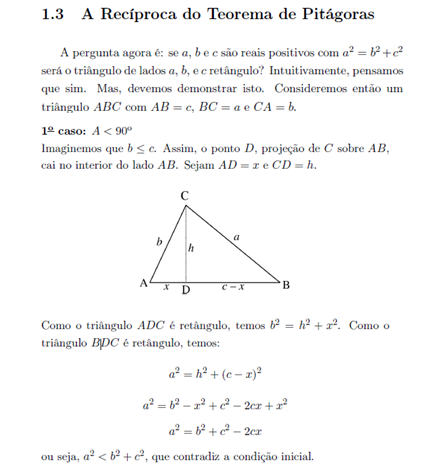 7
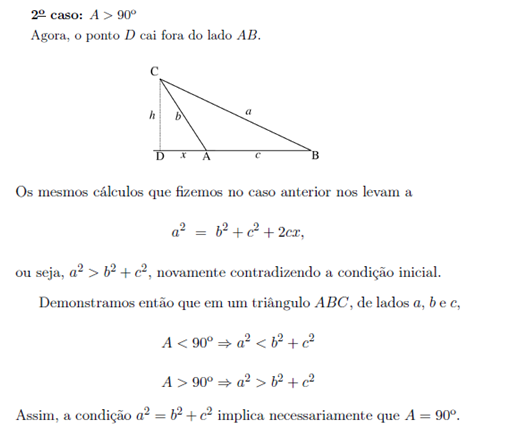 8
Leitura sugerida :seção 1.4 do capítulo 1 da apostila “Teorema de Pitágoras e áreas”
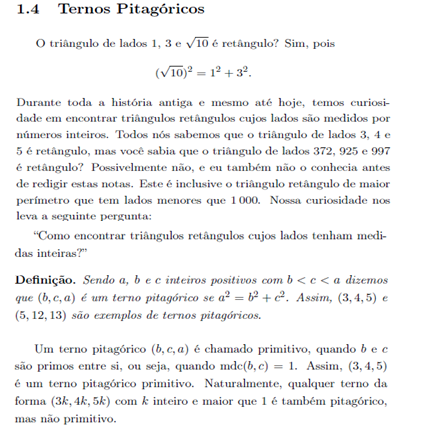 9
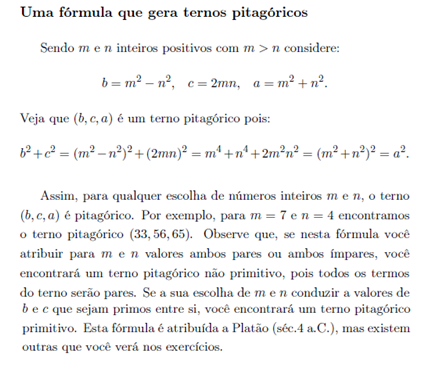 10
Leitura sugerida :seção 8.2  da apostila “Encontros de Geometria”
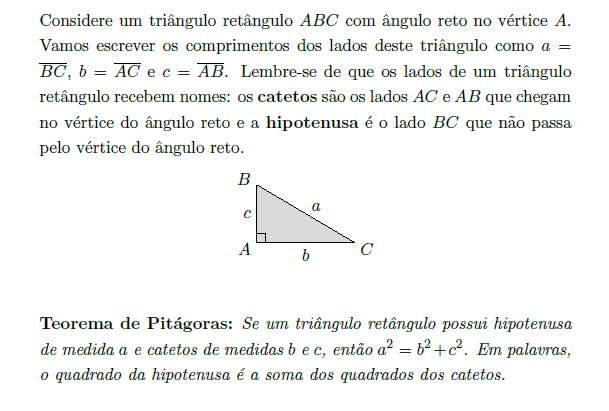 11
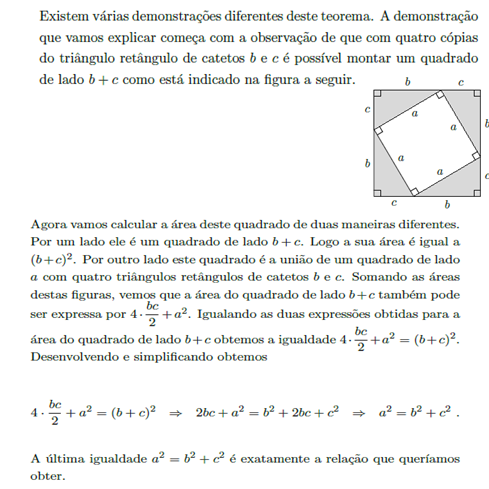 12
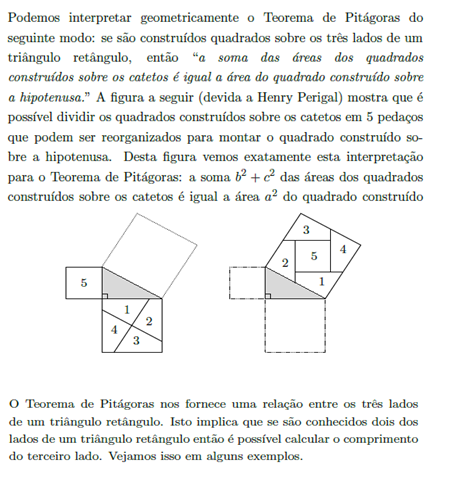 13
Leitura sugerida :seção 1.5 do capítulo 1 da apostila “Teorema de Pitágoras e áreas”
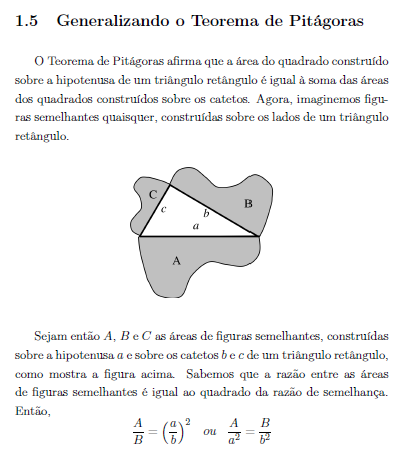 14
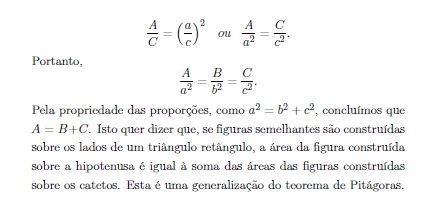 15
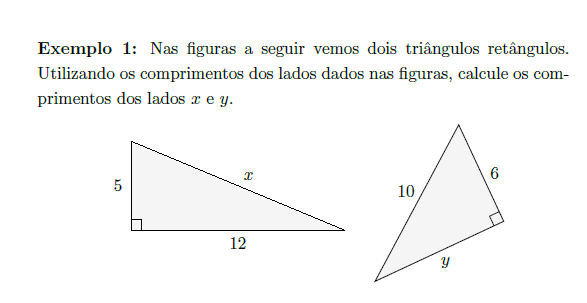 16
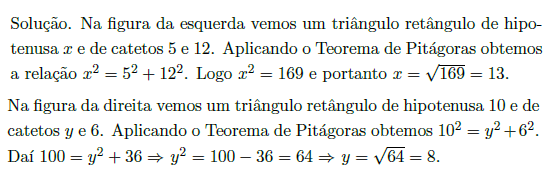 17
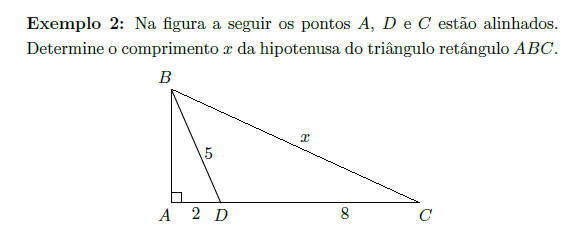 18
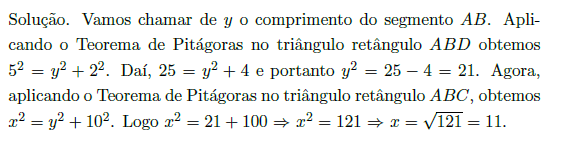 19
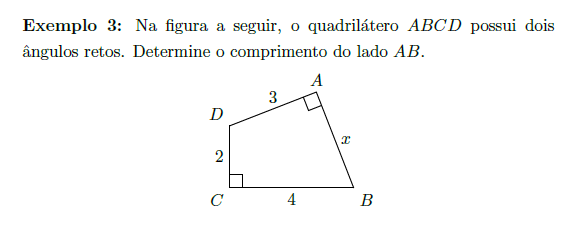 20
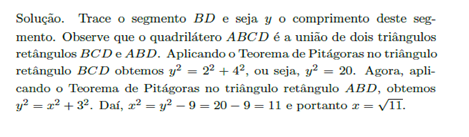 21
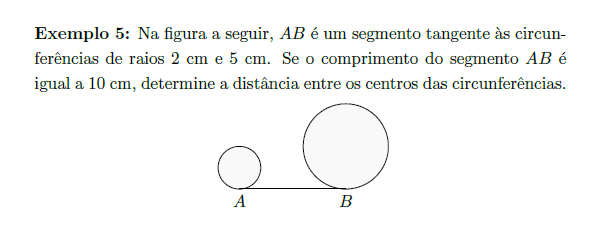 22
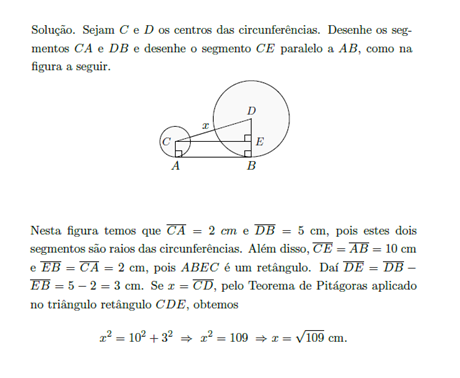 23
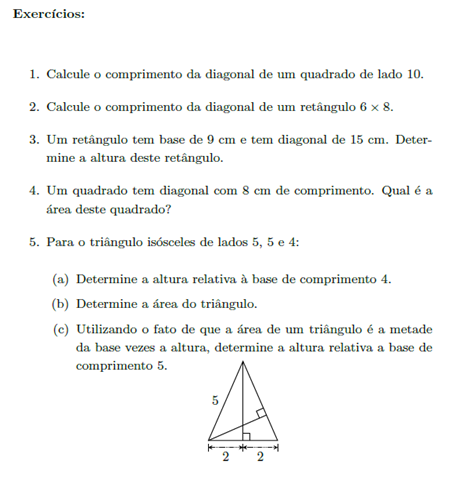 24
Questão 27 do Nível 3, pág. 74, do Banco de Questões 2010
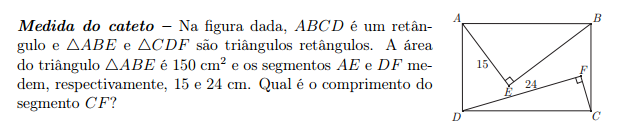 25
Solução:
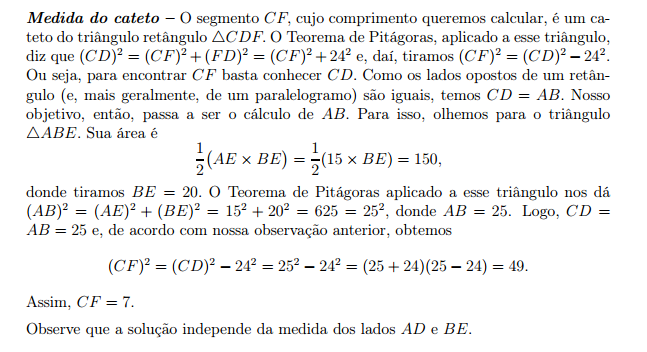 26
Questão 19 da Prova do nível 3 da 1ª fase da OBMEP de 2006
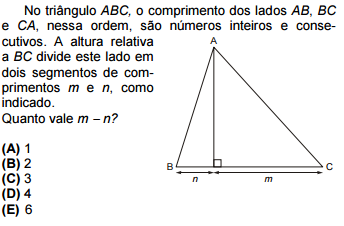 27
Solução:
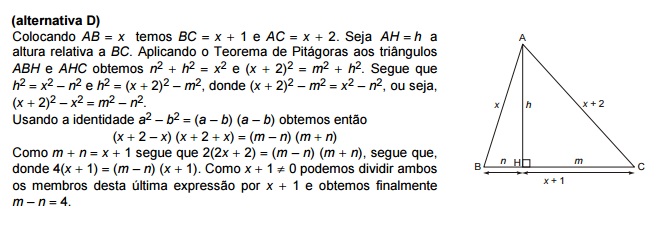 28
Exercício 5, página 22 da Apostila 3 do PIC da OBMEP, “Teorema de Pitágoras e Áreas”, E. Wagner
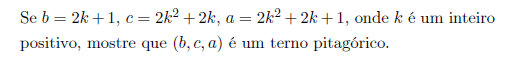 29
Solução:
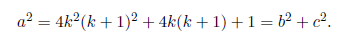 30
Exercício 14, página 22 da Apostila 3 do PIC da OBMEP, “Teorema de Pitágoras e Áreas”, E. Wagner
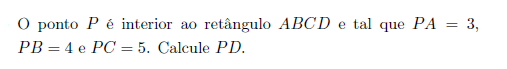 31
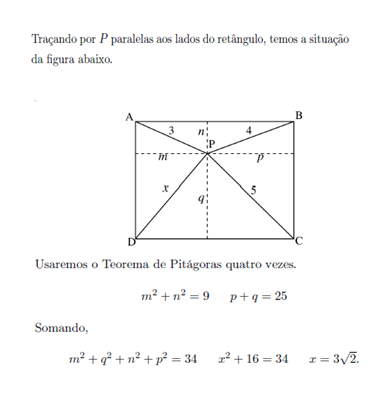 Solução:
32
Exercício 14, página 22 da Apostila 3 do PIC da OBMEP, “Teorema de Pitágoras e Áreas”, E. Wagner
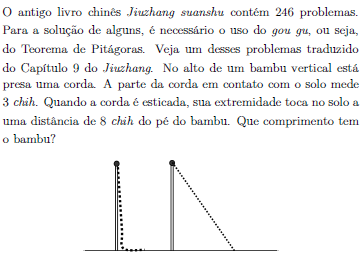 33
Solução:
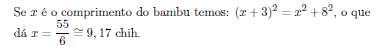 34